The “IT” Factor
The Formula for “IT”
NCHSAA Handbook Policy
Ejection/DQ Protocol
2 game suspension in Football
4 game suspension in all other sports
Includes kicking, attempting to strike with fist/hand/leg/feet/or equipment
Instigating a fight with an unsportsmanlike act causing an opponent to retaliate
Leaving the bench when there is a fight
Carries same penalty(s) as being in a fight

Substitutes should NEVER leave the bench area to participate
Ejection Criteria Fighting
1 game suspension in Football
2 game suspension in all other sports

Remember – Substitutes should NEVER leave the bench area to participate
Ejection Criteria Leaving The Bench When There Is Not A Fight
Maliciously running over the catcher/fielder without an attempt to avoid contact
Excessive out-of-bounds or “away-from-the-playing-action” that is unwarranted or extreme in nature
Tackling/contact to the head dangerously in a malicious manner
Illegally hitting or cross-checking an opponent with the stick in Lacrosse
Any flagrant act that is not associated with a legal play associated with that sport
1 game suspension in Football
2 game suspension in all other sports
Ejection CriteriaFlagrant Contact
Biting Observed or Determined By An Official
Taunting, Baiting, Or Spitting Toward An Opponent Or Official
Flag/Technical Foul/Technical Violation vs. Ejection
Profanity
The NCHSAA will have Zero Tolerance within the confines of an NCHSAA event for the following:  “Profanity of any kind, inappropriate language, racial or ethnic slurs, sexist or homophobic language.”
For the above 
1 game suspension in Football
2 game suspension in all other sports
Ejection CriteriaOther
Obscene Gestures, Including Gesturing In Such A Manner As To Intimidate Or Instigate
Disrespectfully Address An Official Physically contacting an official is subject to automatic expulsion and can result in ineligibility for remainder of a career
This includes school administrators.  Expect/require role modeling excellence from this level of personnel.
For the above:
1 game suspension in Football
2 game suspension in all other sports
“Give the respect you expect…and expect it in return.”
Ejection Criteria Continued Other
Handbook Regulation 2.4.3 (j):
Anytime a coach is ejected from a contest, he/she does not participate the remainder of that day.  The coach is also suspended from the next two scheduled, re-scheduled or contracted dates at that level of competition (one in Football) and all games in the interim at other levels of competition.
EXAMPLE:  JV coach ejected from game.  Misses the next 2 JV games and all Varsity games until the 2-game JV suspension is served.

Handbook Regulation 2.4.3 (k):
The coach is not permitted to be at the game during his/her suspension.  A student who is ejected is allowed at the game site but may not be dressed in uniform.
Coach Ejection
Fan Behavior
Filing An Ejection Report
Filing An Ejection Report
Filing An Ejection Report
Filing An Ejection Report
Filing A DQ Report
No “free shots” after the game/contest…in fact, there should be enhanced attention given to post-game ejections
These are to be enforced same as in-game ejections.
Do not allow inappropriate language/contact/input after the contest is complete
Coaches and players are expected to role model excellence at all times

“What you permit, you 
            promote!”
Ejection CriteriaPost-Game Ejections
2019 nfhs baseball rules powerpoint
B. Elliot Hopkins, MLD, CAA
Director of Sports, Sanctioning and Student Services
[Speaker Notes: Thank you for participating in this annual interpretation meeting.  While the rules of baseball are in great shape, we continue to work toward improving the sport by recruiting and retaining more young people.  We have to continue to strive to provide safe conditions and place them in situations that they are able to find success in some aspect of the sport.  Ultimately, our goal is for them to be safe, have fun and gain some valuable life lessons from participation.  New additions to our rules are indicated by underlining of the change.  Deletions are noted by a strike-through of the deleted text.]
NFHS Rules Book as e-Books
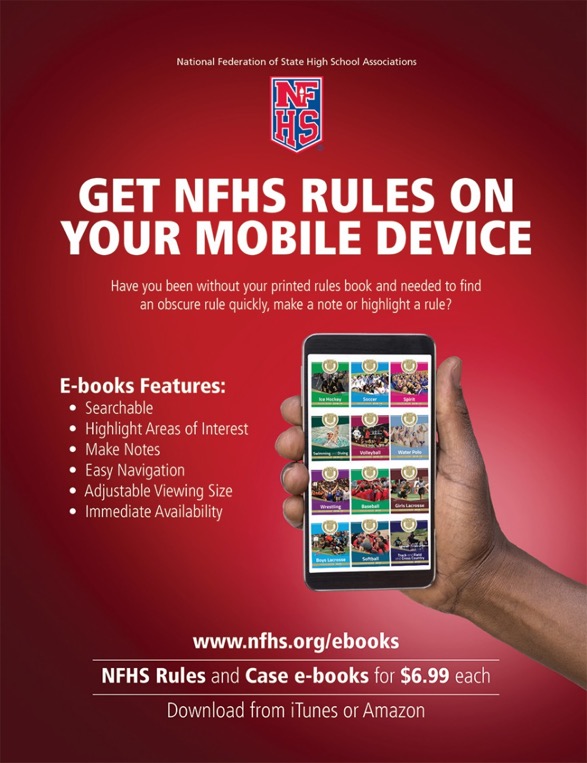 E-books features:
Searchable
Highlight areas of interest
Make notes
Desktop laptop availability
Easy navigation
Adjustable viewing size
Immediate availability
www.nfhs.org
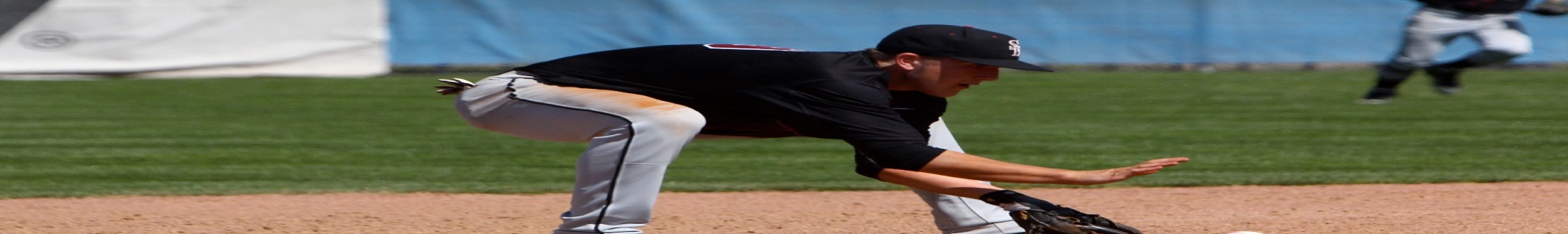 NFHS Baseball Rulechanges
Pivot foot and Pitching plateRule 6-1-3
Pitchers are no longer required to have their entire pivot foot in contact with the pitcher’s plate. This change recognizes that many mounds are in the type of condition that it is problematic for the pitcher to have his entire pivot foot in contact with the pitcher’s plate.
Legal
www.nfhs.org
Pivot foot and Pitching plateRule 6-1-3
The pitcher shall stand with his entire non-pivot foot in front of a line extending through the front edge of the pitcher’s plate and with his pivot foot in contact with or directly in front of and parallel to the pitcher’s plate.
Illegal
www.nfhs.org
Pivot foot and Pitching plateRule 6-1-3
ART. 3 . . . For the set position, the pitcher shall have the ball in either his gloved hand or his pitching hand. His pitching hand shall be down at his side or behind his back. Before starting his delivery, he shall stand with his entire non-pivot foot in front of a line extending through the front edge of the pitcher’s plate and with his entire pivot foot in contact with or directly in front of and parallel to the pitcher’s plate. He shall go to…of any other infielder.
www.nfhs.org
Pivot foot and Pitching plateRule 6-1-3
Rationale:
This rule change eliminates the requirement for the entire pivot foot to be in contact with or in front of the pitcher’s plate. However, the pivot foot still has to meet the requirements of the rule to be in front of and parallel to the pitcher’s plate. Many pitching mounds are constructed in such a way that it is problematic for a pitcher to have his entire pivot foot in contact with the pitcher’s plate. No advantage is gained by having some of his/her pivot foot not in contact with the pitcher’s plate.
www.nfhs.org
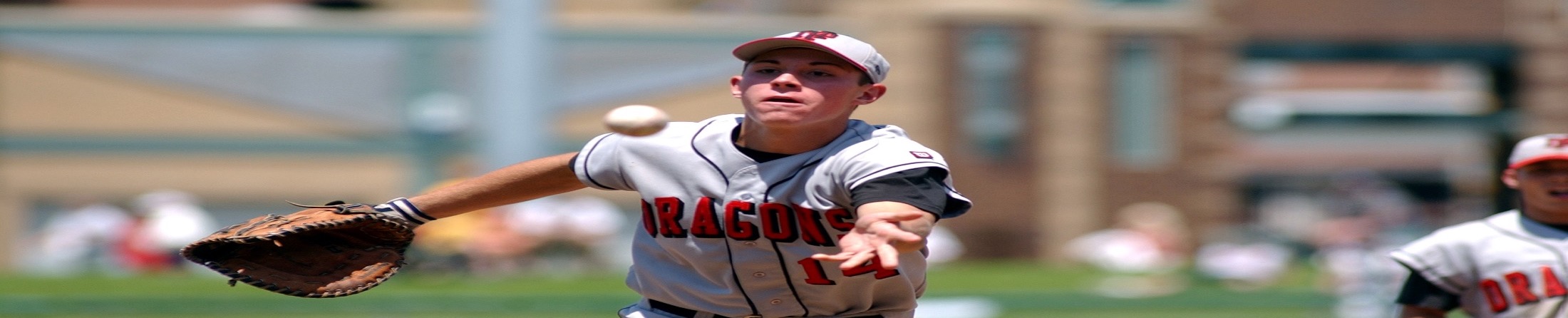 Nfhs baseball Editorial changes
BaseballsRule 1-3-1
The ball shall meet the current NOCSAE standard for baseballs effective January 1, 2020, which is an extension of the original implementation date of January 1, 2019. Balls that only have the NFHS Authenticating Mark are permissible for the 2019 season.
www.nfhs.org
BaseballsRule 1-3-1
Effective January 1, 2020 the SEI/NOCSAE mark is required on all baseballs that meet the NOCSAE standard that will be used in high school competition.
Baseballs shall have the SEI/NOCSAE mark along with the NFHS Authenticating Mark.
Baseballs that have both marks (SEI/NOCSAE and NFHS Authenticating Mark) or just the single NFHS Authenticating Mark are permissible for the 2019 high school baseball season.
www.nfhs.org
BaseballsRule 1-3-1
Rationale:
To maintain a consistent and uniform standard for high school competition. To ensure that every baseball manufactured meets the same level of quality and playability. 

The deadline extension was granted to accommodate those schools that had a robust surplus of baseballs and allow them to be used and not be wasted or destroyed.
www.nfhs.org
Rule 8-2-6l
l. Last Time By. If a runner correctly touches a base that was missed (either in advancing or returning), the last time he was by the base, that last touch corrects any previous baserunning infraction (Exception 8-4-2q).

Rationale: 
Per 8-4-2q, a runner cannot correct the baserunning infraction once he touches a succeeding base while the ball is dead even if he correctly touches all bases the last time by.
www.nfhs.org
Rule 8-3-1a
ART. 1 . . . Each runner other than the batter-runner (who is governed by 8-1-2) is awarded one base when:
a. there is a balk (6-1-4, 6-2-4) or a pitch strikes a runner (5-1-1a);
Sub-articles b-c remain unaltered.



Rationale:
Clarification.
www.nfhs.org
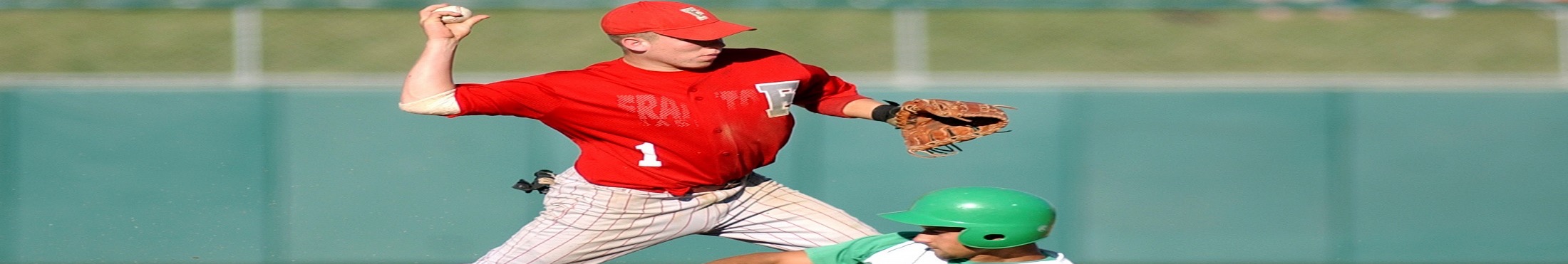 Points of Emphasis
Sportsmanship — National Anthem STandoff
National anthem standoffs do not reflect education-based athletics. Staring down opponents after the national anthem to try to intimidate them or refusing to leave the respective baseline before the other team departs is juvenile and disrespectful.
www.nfhs.org
Sportsmanship — bench jockeying and celebrations
Coaches, players, substitutes, attendants or other bench personnel shall not leave the dugout during a live ball for any unauthorized purposes.
www.nfhs.org
Sportsmanship — bench jockeying and celebrations
Coaches or team personnel may not sit outside the dugout/bench area on buckets or stools.
www.nfhs.org
Sportsmanship — bench jockeying and celebrations
Players are not allowed to stand outside their dugout/bench area and make “cat-calls” or other disparaging remarks while the other team is taking infield practice.
www.nfhs.org
Sportsmanship — intentional distractions
Chants, intentional distractions and loud noises directed at the opponent’s pitcher prior to his pitching, the batter getting ready to hit, or a fielder getting ready to make a play do not represent good sportsmanship.
www.nfhs.org
Compliant of Player’s equipment – Body/Chest protector
Per a rule change approved in 2017, the catcher’s body/chest protector shall meet the NOCSAE standard effective January 1, 2020.
www.nfhs.org
Compliant of Player’s equipment - Helmets
Helmets must meet the provisions of Rule 1-5-2, including that all face mask/guards attached after manufacture are approved by the manufacturer and meet the NOCSAE standard at the time of manufacture.
www.nfhs.org
[Speaker Notes: While the phenomena of cheek/jaw protectors are prominent at the higher levels of baseball, those third party “add-ons” do not subscribe to any performance standard. However, in regards to protection, there are a small handful of manufacturers that do offer cheek/jaw protectors that meet the NOCSAE performance standard in conjunction with a NOCSAE approved helmet.]
Compliant of Player’s equipment - Helmets
A face mask/guard specifically designed for a particular helmet model may be attached after manufacture, provided that procedure is approved by the manufacturer and meets the NOCSAE standard at the time of manufacture.
www.nfhs.org
Compliant of Player’s equipment - Bats
Illegal
Bats shall be unaltered from the manufacturer’s original design and production and must meet the provisions of Rule 1-3-2.
www.nfhs.org
Baserunner’s responsibilities
Legal
Runners are never required to slide, but if a runner elects to slide, it must be legal. A legal slide can either be feet first or head first. If a runner slides feet first, at least one leg and buttock shall be on the ground.
www.nfhs.org
Baserunner’s responsibilities
Illegal
Runners may not pop-up into the fielder.
www.nfhs.org
Baserunner’s responsibilities
Illegal
Runners may not have a leg raised higher than the fielder’s knee.
www.nfhs.org
Baserunner’s responsibilities
Illegal
Except at home plate, runners may not slide through or beyond the base.
www.nfhs.org
Baserunner’s responsibilities
Illegal
Runners may not slide away from a base in the direction of the fielder. But a runner may slide in a direction away from the fielder to avoid making contact or altering the play of the fielder.
www.nfhs.org
Baserunner’s responsibilities
Illegal
The runner is out when he illegally slides and affects the play. On a force play, the runner is also guilty of interference. The batter-runner is also declared out and all runners must return to the base occupied at the time of the pitch.
www.nfhs.org
Baserunner’s responsibilities
Legal
Jumping, hurdling and leaping are all legal attempts to avoid a fielder as long as the fielder is lying on the ground.
www.nfhs.org
Baserunner’s responsibilities
Illegal
When illegally executed, as shown in the PlayPic, hurdling, jumping or leaping over a fielder supersedes obstruction.
www.nfhs.org
Baserunner’s responsibilities
Illegal
Diving over a fielder is always illegal. Diving supersedes obstruction.
www.nfhs.org
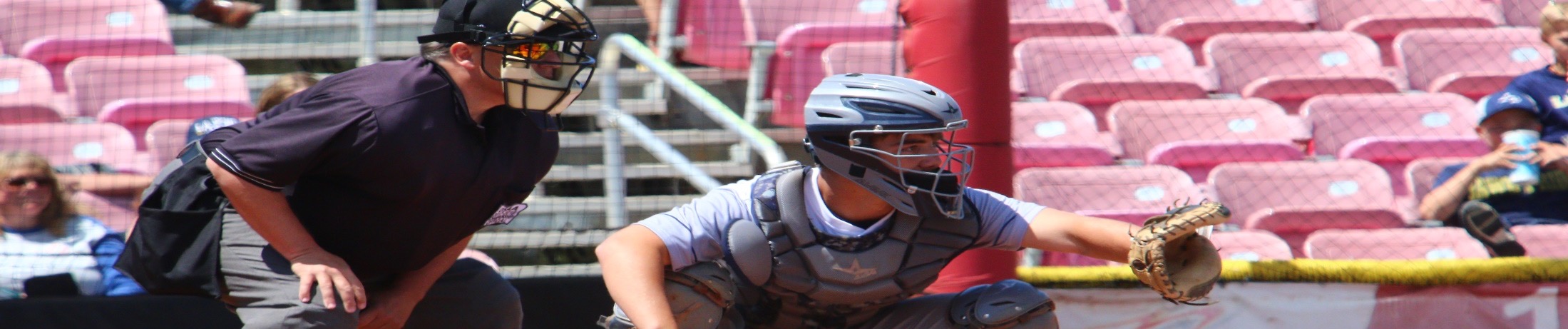 Umpire mechanics changes
Umpire signals:Information available
To assist in providing pertinent information between partners, a new umpire signal — “information available” — was approved. The umpire indicates he or she has relevant information for their partner by tapping two times over the left chest (heart).
www.nfhs.org
Umpire signals:Correct rotation
In three- and four-umpire mechanics, umpires can signal to partners which direction they will be rotating to a specific base for coverage of an anticipated play. The new “correct rotation” signal involves umpires pointing with both hands in the direction of the base that they are moving toward.
www.nfhs.org
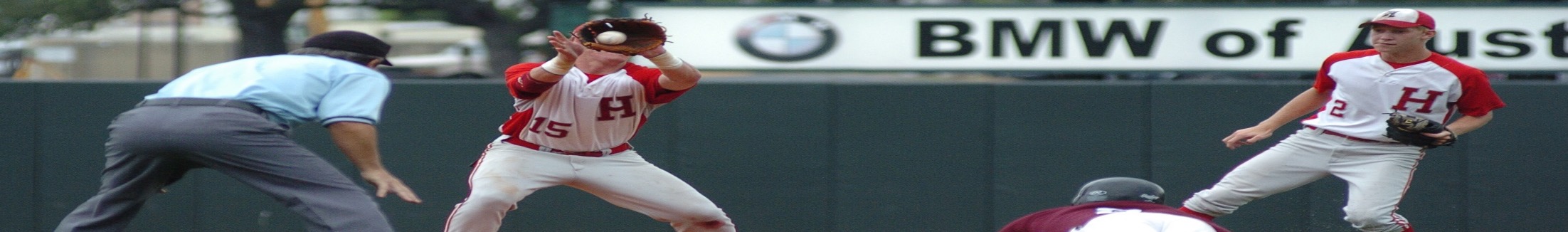 NFHS Officials Association Central Hub
NFHS Officials Association Central Hubhttps://nfhs-baseball.arbitersports.com/front/105406/Site
Contains:
Sport information
Rules information
Rules library
Searchable rules book
Video content on officiating sport, competition situations and interpretations
www.nfhs.org
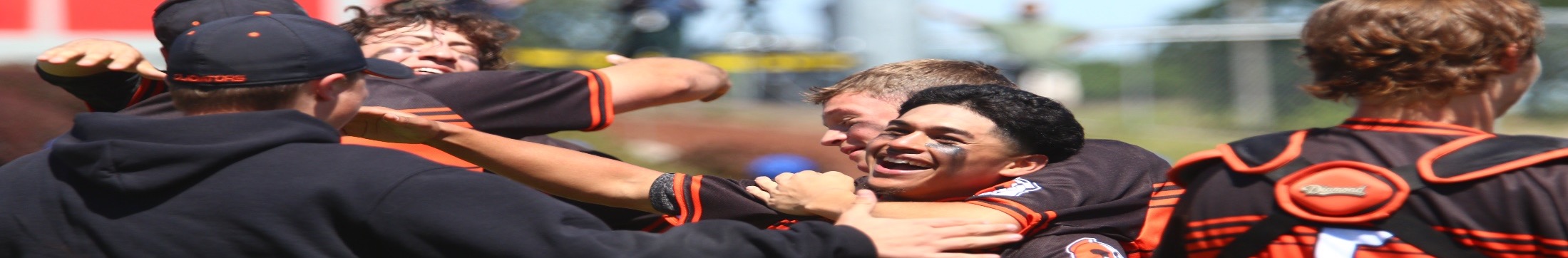 NFHS Learning center
The NFHS Learning Center
Mission: Provide ongoing professional development for Coaches, Administrators, Students, Parents and Officials on the role they play within interscholastic athletics and activities.
www.nfhslearn.com
www.NFHSLearn.com
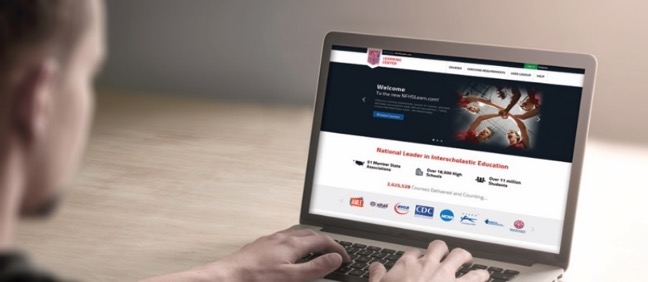 Register on NFHSLearn.com and receive the following great benefits:
Immediate access to all 18 NFHS free courses
Opportunity to receive email updates on your sport, upcoming courses and much more
Access coursework 24/7/365
Access completion certificates 24/7/365
www.nfhslearn.com
NFHS FREE Courses
Concussion in Sports
Coaching Pole Vault
NCAA Eligibility
Positive Sport Parenting
Sportsmanship
Sports Nutrition
Heat Illness Prevention
Introduction to Music Adjudication
Introduction to Pitch Smart
Learning Pro – Suite of 4 courses
Coaching Unified Sports
Creating a Safe and Respectful Environment
Engaging Effectively with Parents
Sudden Cardiac Arrest
Captains Course
Interscholastic Officiating
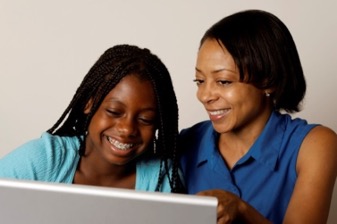 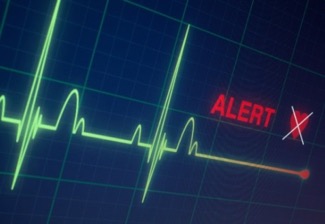 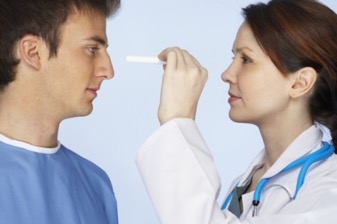 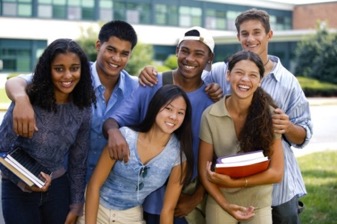 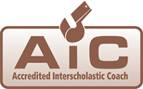 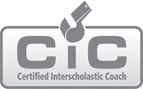 National Coach Certification Program
www.nfhslearn.com
Thank You and have a great Baseball season!
www.nfhs.org
2018-19 Baseball
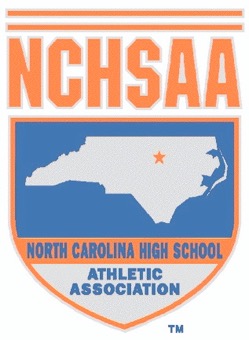 Mark Dreibelbis
Associate Commissioner, Supervisor of Officials

Brad Alford
Director of Sports and Championships
Mission/Vision
Mission
To provide governance and leadership for interscholastic athletic programs in North Carolina that support and enrich the educational experience of students

Vision
To be the national model for developing and inspiring greatness through interscholastic athletic experiences
Baseball Specific ChangesGeneral ChangesImportant InformationEligibility and Compliance
General Changes
Coaches Helmets
Baseball and softball coaches are required to wear a helmet or skull cap style helmet when coaching in the coach’s box during games.
Effective 2019 spring sports season

The “skull cap helmet” does not have t be NOCSAE certified.
The certification is only required when wearing a helmet with ear flaps
Baseball Specific Changes
Calendar
Start:			Wednesday, February 13

	1st Contest:			Wednesday, February 27

	MaxPreps Entry Deadline:	Saturday, May 4
				11:59 p.m.
	Seeding:			Monday, May 6
	Playoff Dates:			     
	     1st Round			Tuesday, May 7
	     2nd Round		Friday, May 10
	     3rd Round			Tuesday, May 14
	     4th Round			Friday, May 17
	     Regionals:		Tuesday-Saturday, May 21-25
	     State Championships:		Friday and Saturday, May 31 and June 1
General Changes
Seeding
At-large berths
4.1.18(e)(1):  Teams in their classification will be selected to fill the remaining slots in the bracket based upon conference finish, then MaxPreps ranking. 

At-large berth interpretation
Clarified/adjusted interpretation of the rule below to:  The highest finishing non-automatic qualifying team in each conference will be compared based on their adjusted MaxPreps ranking.  Under no circumstance may a team “leap-frog” a higher finishing team in its own conference.
General Changes
Seeding
Split Conference Application Adjustments:
4.1.19(b)(1):  Removed wording: “...and highest finishing team in each classification of a split conference”

Added note:  The highest finishing team in its half of a split conference must finish in 1st, 2nd, 3rd place overall and/or have an overall winning percentage of .500 or higher in order to be seeded as a #1.  Otherwise, the team will be seeded with all other at-large teams.
General Changes
Playoff Contest Starting Times
On Saturdays, if teams cannot mutually agree, the higher seeded team may choose a starting time between 1:00 p.m. and 7:00 p.m.
Start between 1:00 p.m. and 6:00 p.m. if the visiting team is over 100 miles one-way.
General Changes
Spring 2019 Playoff Calendar
All first round games for baseball, softball, and women’s soccer be played on Tuesday

All second round games be played on Friday
General Changes
Home Campus Background and Description
General Changes
Home Campus Scope
The following are 2017-2022 NCHSAA Strategic plans items that will be accomplished by this conversion:
1.1.3 Update the current systems for reporting violations and infractions.	
1.2.3.3 Create an interactive tool on the NCHSAA website to help students and parents determine athletic eligibility
2.2.3 Evaluate stakeholder information delivery systems.
2.3.1 Monitor trends in the digital media space, including live video/streaming and social media, and find ways to benefit schools through new technologies.
General Changes
Home Campus Phase 1 – Existing
The new system will include the following current database functions:
Membership data information (coaches, school information, etc.)
LEA data information
Regional Supervisors data information and clinic scheduling
Sport clinic attendance for coaches
Eligibility summary data entry for each sport season
Endowment games
Transfers
Violations
Sanctions
Ejections/Disqualifications
Seeding for baseball, basketball, golf (regionals), football, lacrosse, tennis (dual team and regionals), volleyball, softball, and wrestling (dual team)
General Changes
Home Campus Phase 1 – New
The new system will also add the following:
Ability for system athletic directors to search the membership directory as well as monitor the schools in their LEA for compliance.
Ability to have games, rosters and records entered in MaxPreps to be auto-populated in the school’s database. 
Ability to have NFHS Learn coach education auto-populated in the school’s database.
Ability to digitize all financial forms such as playoff and endowment game forms.
Ability to export search results to an Excel document for off-line use.
Home Campus also offers many additional features that will be rolled out following stakeholder needs assessments.
General Changes
Ticket Prices
Increased ticket prices for state championship finals only, for 2018 winter and spring sports

Increased playoff and fall state championship ticket prices across all sports effective July 1, 2018.
General Changes
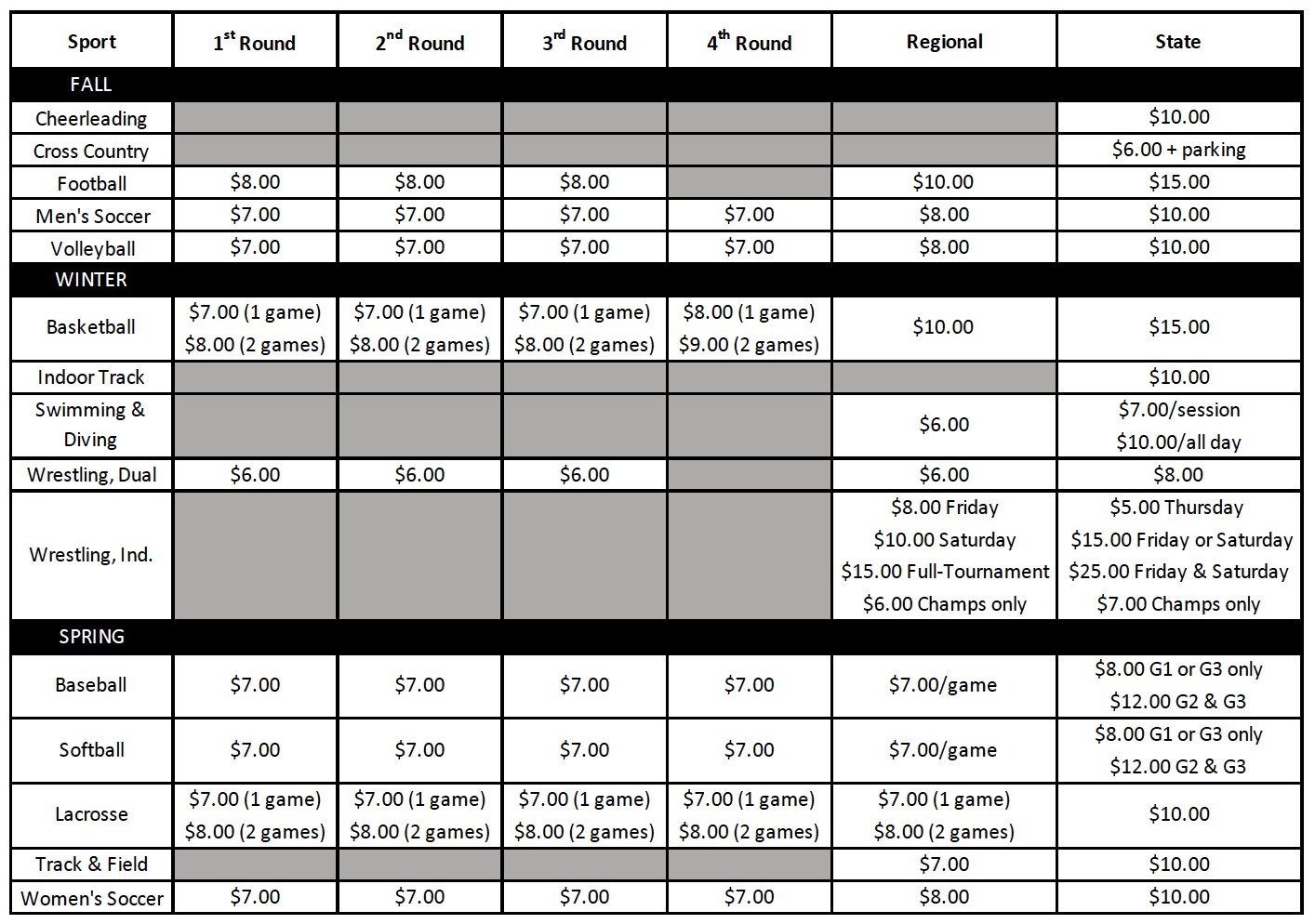 General Changes
Transfer Policy
Added language to the Transfer Policy allowing Staff to review all Transfer Certification requests.
“Absent mutual agreement, and in consideration of the above, exceptions for immediate athletic eligibility for transfers from one LEA to a different LEA will first be considered by the NCHSAA Staff, then by the NCHSAA Transfer Committee, if necessary.”
General Changes
Amateur Rule
Acceptance of money or a forbidden award will cause an athlete to lose athletic eligibility in all sports for 365 days.
General Changes
Sportsmanship/Ejection Policy 
Added language to 2.4.2 (f)
“The NCHSAA will have zero tolerance within the confines of an NCHSAA event for the following: profanity of any kind, inappropriate language, racial or ethnic slurs, sexist or homophobic language”.
General Changes
Sportsmanship/Ejection Policy Penalties
Added “coaches” to 2.4.3 (c)
“Players or coaches receiving two ejections for unacceptable behavior as defined above will be suspended from all sports for the remainder of that sport season.”
General Changes
Scrimmages/Ejections Report
Ejections in pre-season scrimmages now requires:
Coach/player suspended from the remainder of the scrimmage – inclusive of multiple scrimmage events on same day (jamboree)

Player must complete the NFHS “Sportsmanship” course before being eligible to compete in next scrimmage/contest

Head Coach must complete the NFHS “Teaching and Modeling Behavior” course before being eligible to compete in next scrimmage/contest
General Changes
Video Review for Ejections
When available, NCHSAA staff may utilize video to invoke ejections/sanctions not reported by game officials.

Video clips to be presented for committee review within two (2) business days of the contest.
General Changes
Officiating Regulations
Added language to 3.3.2(e)(1)   
“Schools are to us only NCHSAA-registered officials working through an approved NCHSAA officials association for varsity, junior varsity and ninth grade football, soccer, baseball, volleyball, basketball, wrestling, swimming and lacrosse at events hosted by or contested at the member school.”
General Changes
Return To Play Form
If a student participating in an interscholastic athletic activity exhibits signs or symptoms consistent with concussion, the student shall be removed from the activity at that time and shall not be allowed to return to play or practice that day. The student shall not return to play or practice on a subsequent day until the student is evaluated by and receives written clearance for such participation from (i) a physician licensed under Article 1 of Chapter 90 of the General Statutes with training in concussion management, (ii) a neuropsychologist licensed under Article 18A of Chapter 90 of the General Statutes with training in concussion management and working in consultation with a physician licensed under Article 1 of Chapter 90 of the General Statutes, (iii) an athletic trainer licensed under Article 34 of Chapter 90 of the General Statutes, (iv) a physician assistant, consistent with the limitations of G.S. 90-18.1, or (v) a nurse practitioner, consistent with the limitations of G.S. 90-18.2.
General Changes
Return To Play Form
NCHSAA recommends a medical physician!
Important Information
Number of Contests
No more than three per week.

Individuals are limited to one contest a day.
Important Information
Pitching Regulation
A player is allowed 105 pitches per day provided he or she has met the required days of rest.
May finish an at bat if 105th pitch is during an at bat.
The required rest periods are based on the following pitch windows:
76 or more pitches in a day, four (4) calendar days rest are required
61-75 pitches in a day, three (3) calendar days of rest are required 
46-60 pitches in a day, two (2) calendar days of rest are required
31-45 pitches in a day, one (1) calendar day of rest is required
1-30 pitches in a day, zero (0) calendar days of rest are required 
Appearing two (2) consecutive days, one (1) calendar days of rest required.
Important Information
Dead Periods
Important Information
MaxPreps
Official Statistics Provider
Records and standings for post-season qualifications
Official record
Incorrect record subject to DQ from playoffs
All games MUST be entered by:
Saturday, May 4th by 11:59 pm
Triple check your record!
Instructions can be found on the NCHSAA website
Important Information
Game Changer
NCHSAA Partner
Recommended for scorekeepers, coaches, family and fans
Stats, game analysis, team messaging, and more!

Automatically sync your game stats with MaxPreps
No manual entry
Important Information
Sportsmanship
The quality of responsible behavior characterized by a spirit of generosity and a genuine concern for opponents, officials and teammates.
Wholesome athletic environment
Good Sportsmanship > Victory
Modest in victory, gracious in defeat
Respecting judgment and integrity of game officials
Role modeling good behavior
Important Information
Ejection Policy
Fighting
Leaving the bench area
Flagrant contact
Biting
Taunting, baiting or spitting toward an opponent or official
Profanity
Obscene gestures
Disrespectfully addressing an official
Important Information
Ejection Follow-Up
Teaching & Modeling Behavior Course
Required for any coach ejected during a contest
Required for any coach who has player (s) ejected for fighting

NFHS Sportsmanship Course
For any ejected/disqualified player
Free, on-line course (nfhslearn.com)
Important Information
Inclement/Hot Weather Guidelines
The following should be considered when scheduling practice:
Time of day
Intensity level of practice
Equipment worn
Environmental conditions
High Temperature and high humidity create a dangerous situation for athletes. High humidity and low temperature can also cause serious heat-related problems.
Water/fluid replacement breaks recommended each 20 or 30 minutes. (depending on practice conditions)
Check with your AD on your LEA’s and school’s policy pertaining to practice on days of extreme heat.
Eligibility and Compliance
Eligibility Video
Required viewing for all coaches

Should be done with the athletic director

Includes opportunities to discuss concussions/sudden cardiac arrests/sickle cell, etc.
Eligibility and Compliance
Preseason Meeting
Required attendance by all parents

Time to share rules, regulations, expectations, philosophy etc.

Time to get all required signatures--pledges, Gfeller-Waller information, etc.

Eligibility and Authorization
Eligibility and Compliance
Coaches Education
NFHS Fundamentals of Coaching Course 
All coaches must have satisfied the requirement prior to first contest.

Complete prior to first contest; subject to a $500 fine; continuing to coach without completion = another $500.
Eligibility and Compliance
Coaches Education
Concussion Management Certification
The NFHS Concussion in Sports Course (free on-line course) or an equivalent course must be completed annually (after June 1, 2018 and before the first date of practice) by all coaches.

Prior to the first date of practice for that sport; subsequently, the certificate of completion must be on file at the individual school; subject to $500 fine.
Eligibility and Compliance
Coaches’ Education
CPR/AED Certification
All head and paid coaches must be CPR/AED certified

NFHS Sudden Cardiac Arrest Course
All non-paid coaches are required to complete the NFHS Sudden Cardiac Arrest Course annually (after June 1, 2018 and before the first date of practice).
Eligibility and Compliance
Gfeller-Waller Concussion Law
Requirements
Concussion signs and symptoms
Given prior to participation
Parents/athletes sign indicating “receipt of” Return to Play (RTP) form signed by a physician licensed to practice medicine
An up-to-date Emergency Action Plan (EAP)
Must be on-file, posted and updated annually
“When in doubt, sit them out”
Eligibility and Compliance
Coaches Education
Accredited Interscholastic Coach (AIC) (6th Nationally)
Requires completion of 4 courses:
Fundamentals of Coaching

1st Aid, Health & Safety for Coaches

Sport Specific Course or Teaching Sports Skills

Concussion in Sports (Free)
Eligibility and Compliance
Coaches Education
Certified Interscholastic Coach (CIC) (3rd Nationally)
Completion of AIC requirements PLUS:
Teaching & Modeling Behavior

Engaging Effectively with Parents

Sportsmanship

Creating a Safe and Respectful Environment

Strength & Conditioning

2 additional courses (User Choice)